Processes to compel appearance
Presented by
Mrs. Sudeshna
Introduction
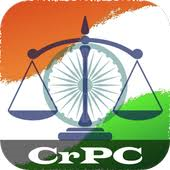 Processes to compel appearance
Processes to compel appearance of a person 
Four modes 
Summons
Warrant
Proclamation
attachment
2
Processes to compel appearance
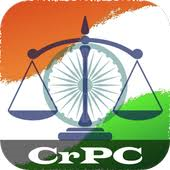 Summons Section 61 To 69
3
Definition:-Summons is an order of a court.- Issued for any person to present in    court in certain date ,time and place.- Process to calling a person.- To appear before a Magistrate/ 	Court.
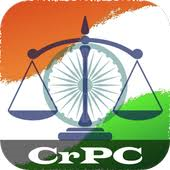 4
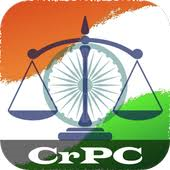 Section 61   From of Summons:-
Processes to compel appearance
Summons must be written.
Summons must be duplicate copy.
Signed by the Presiding Officer.
Seal of the court.
5
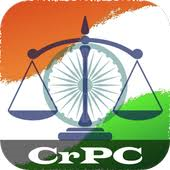 Section 62Summons How Served:-
Processes to compel appearance
Every summons shall be served by-
By police Officer.
By an officer of the court issuing it.
By other public servant .
Modes of serving summons-
served personally on the person summons.
BY delivering to him one of the duplicate copy of the summons.
Sign on the duplicate copy who received the summons.
Signed copy will back to the police officer .
6
Sec 63 Service Of Summons On Corporate Bodies And Societies:-
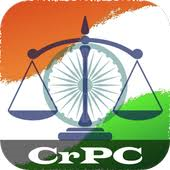 If a service of summons on a corporation may –
-To the Secretary or
-Local manager or 
-Other Principal officer of the corporation. Or
-By letter sent by registered 
Explanation- Corporation means-
   - An incorporated company
   - Other corporate body 
   - A registered society
   - Under the Societies Registration Act 1860
Processes to compel appearance
7
Section 64 Service when persons summoned cannot be found:-
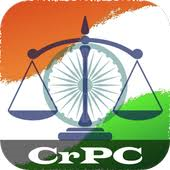 -Where the person summoned cannot found.
-The summons may be served by Male adult member of his family .
-Sign on the duplicate copy who received the summons.
-Signed copy will back to the police officer.
Explanation-Servant is not a member of family.
Processes to compel appearance
8
Section 65 Procedure when service cannot be effected as before provided :-
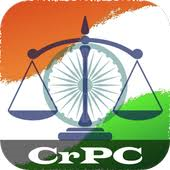 - When service of summons cannot be  
  applicable under sec 62 ,sec63, sec64 .
- One copy of summons shall affix on 
   conspicuous part of his house.
Processes to compel appearance
9
Sec 66 Service on Government servant:-
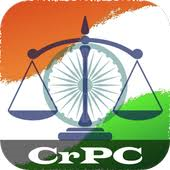 -If summons is to be  served on a Government servant.
-Summons shall be sent to the  head of the 
  office
-Signed copy return to the Court(with     
  proper signature and endorsement )
-Signed copy is the evidence of service of  
  the summons.
Processes to compel appearance
10
Sec 67 Service of summons outside local limits:-
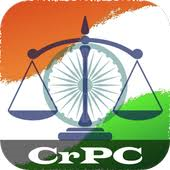 Court issued When summons at any place outside jurisdiction.
Such summons shall be sent to the Magistrate, Within whose local jurisdiction the person summoned resides.
Processes to compel appearance
11
Sec 68 Proof of service in such cases and when serving officer not present :-
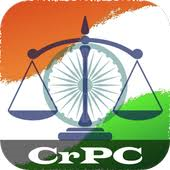 Processes to compel appearance
-When the officer is not present at the hearing of the case ,who has served a summons .
-An affidavit made before the Magistrate to the effect that the summons was properly served .
-A duplicate of the summons purporting to be endorsed by the person to whom it was delivered with whom it was left.
It shall be admissible in evidence.
12
Sec 69 Service of summons on witness by post:-
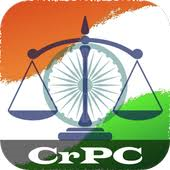 The service of summons of the witness shall be send by post.
Processes to compel appearance
13
Thank you
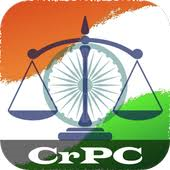 Processes to compel appearance
Compiled by
Smt. Sudeshna
Assistant Professor of Law
ILS, CCSU Campus Meerut
For further clarification you may reach us via
E-mail- sudeshcm@gmail.com
 Mob- 7409496868
14